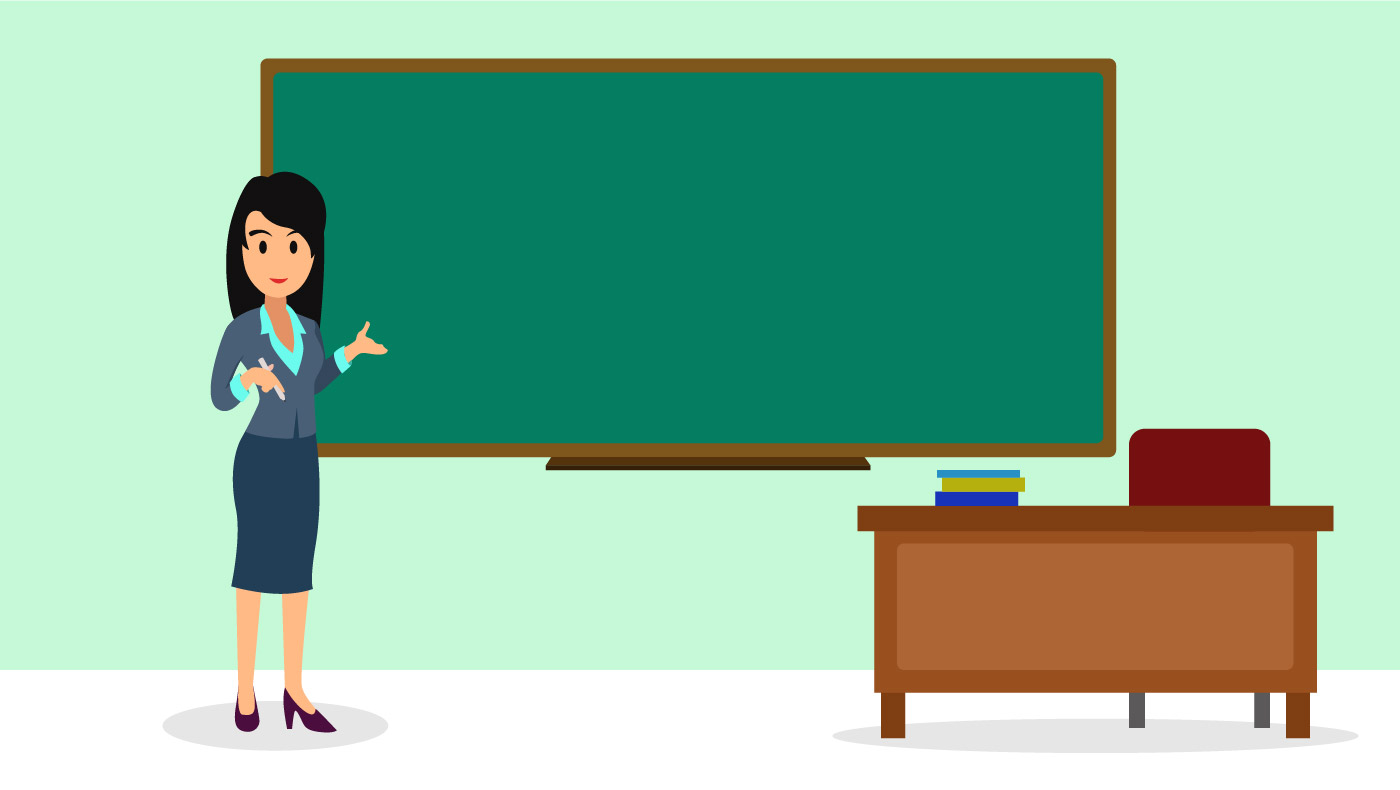 Good Morning Students!
Our lesson today is on
               Division
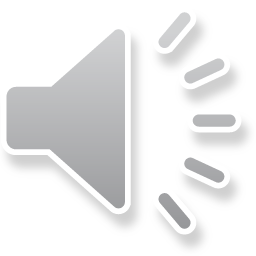 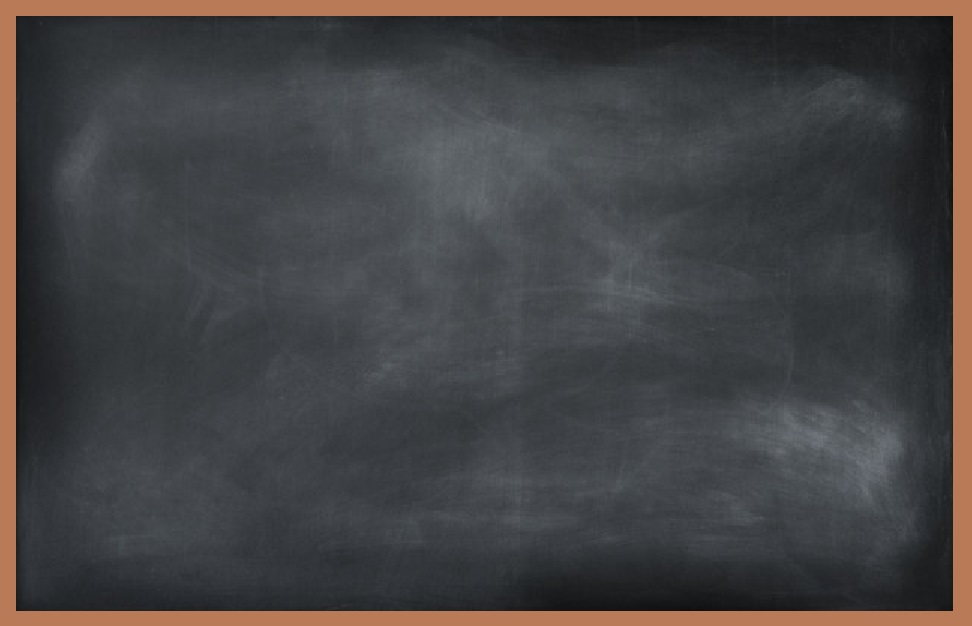 Division means sharing equally or making equal groups. Division is also called repeated subtraction.
Let us see how. 
 We have 9 colourful balloons tied together.  Let me take out 3 balloons and now I am  left with 6 balloons.
9 − 3 = 6
Again I take out 3 balloons from 6 balloons 
and is now left with 3 balloons.
6 ─ 3 = 3
Finally I take out 3 balloons and is now left 
with NO balloons.
3 ─ 3 = 0
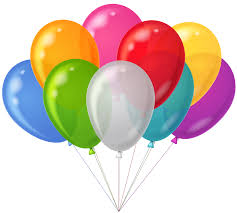 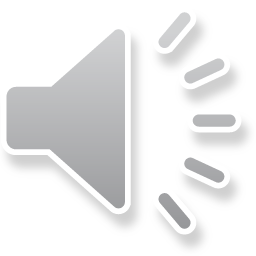 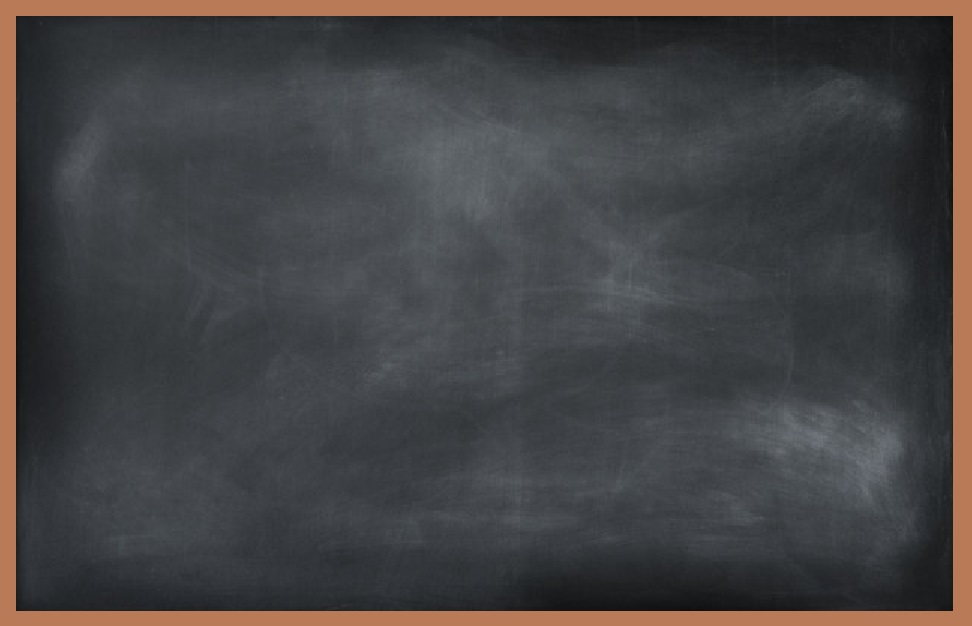 Properties of Division
When a number is divided by 1, the quotient is the number itself.
4 ÷ 1 = 4       10 ÷ 1 = 10    38 ÷ 1 = 38 
When a number is divided by itself the quotient is 1.
3 ÷ 3 = 1        8 ÷ 8 = 1       25 ÷ 25 = 1
0 divided by any number gives the quotient 0.
0 ÷ 9 = 0         0 ÷ 12 = 0
Division by 0 is meaningless.
3 ÷ 0 is meaningless
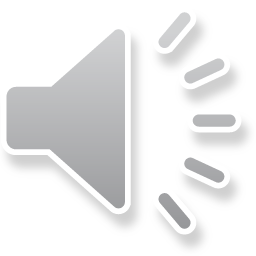 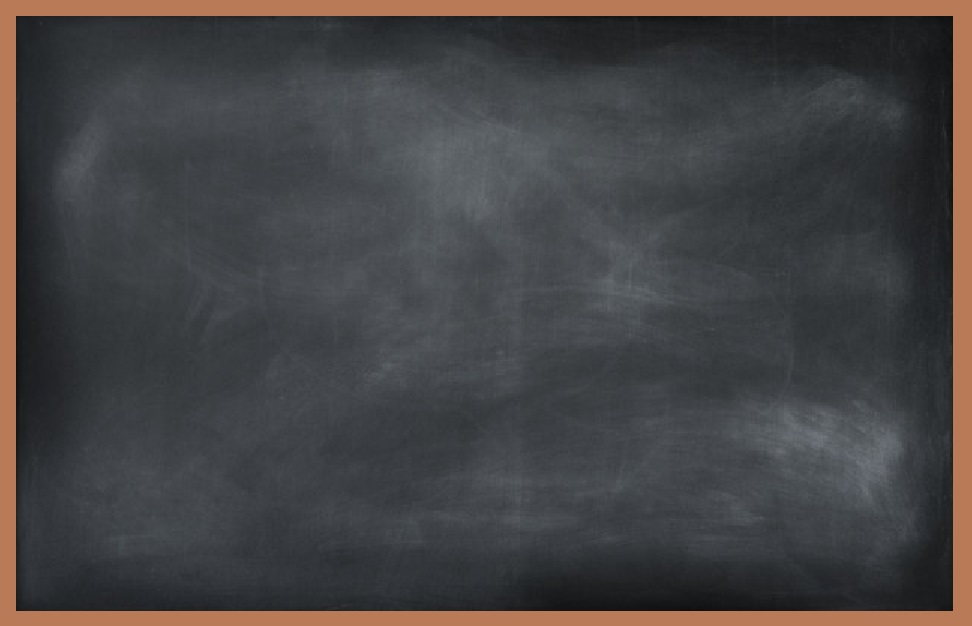 Long Division Without Remainder

                 QUOTIENT   
DIVISOR   DIVIDEND

                 REMAINDER  
Example: What is 8 ÷ 2?
       
       4     Quotient            
 2   8
    −8
      0      Remainder
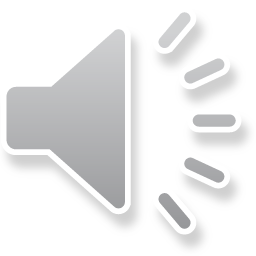 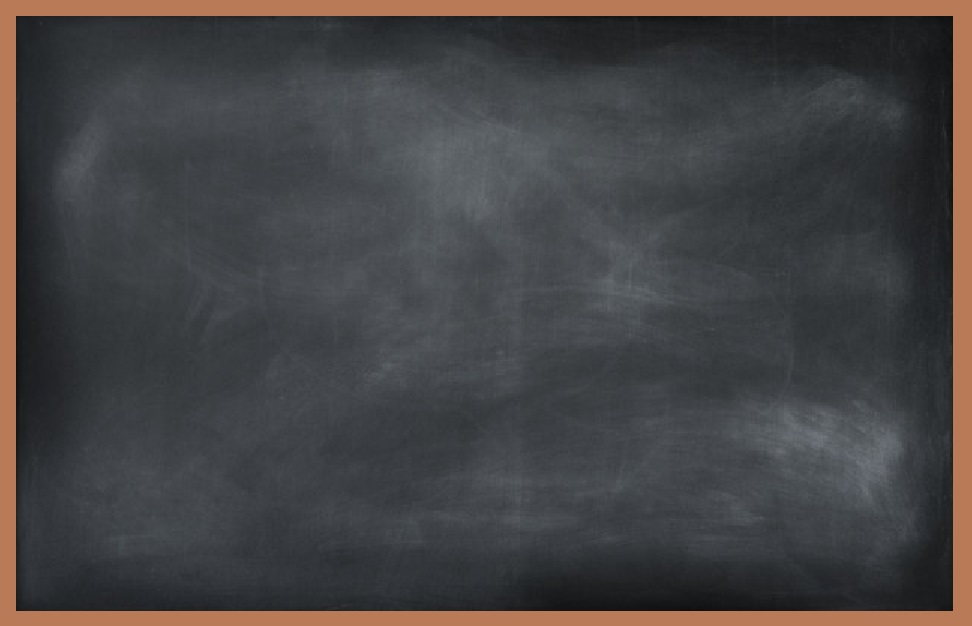 Long Division With Remainder

Let us divide 9 toys among 4 boys.
    
     2       Q
 4  9
  − 8
     1        R

Ans. Each boy gets 2 toys. 1 toy is left over.
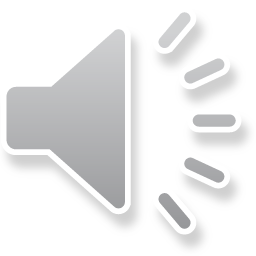 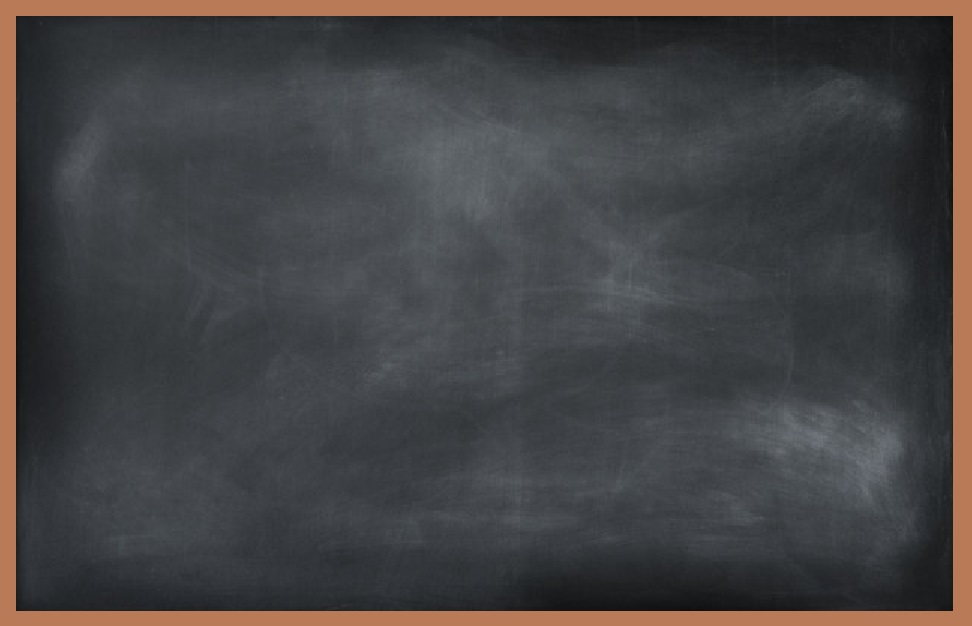 CHECKING DIVISION

Let us check whether the following division is correct or incorrect.
                            7       Quotient
Divisor       5     39       Dividend
                         −35
                              4      Remainder
Quotient X Divisor + Remainder = Dividend
(7 X 5 ) + 4 = 35 + 4 = 39
Always remember that the remainder is always smaller than the divisor. If it is not, check the division again.
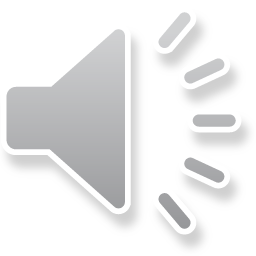 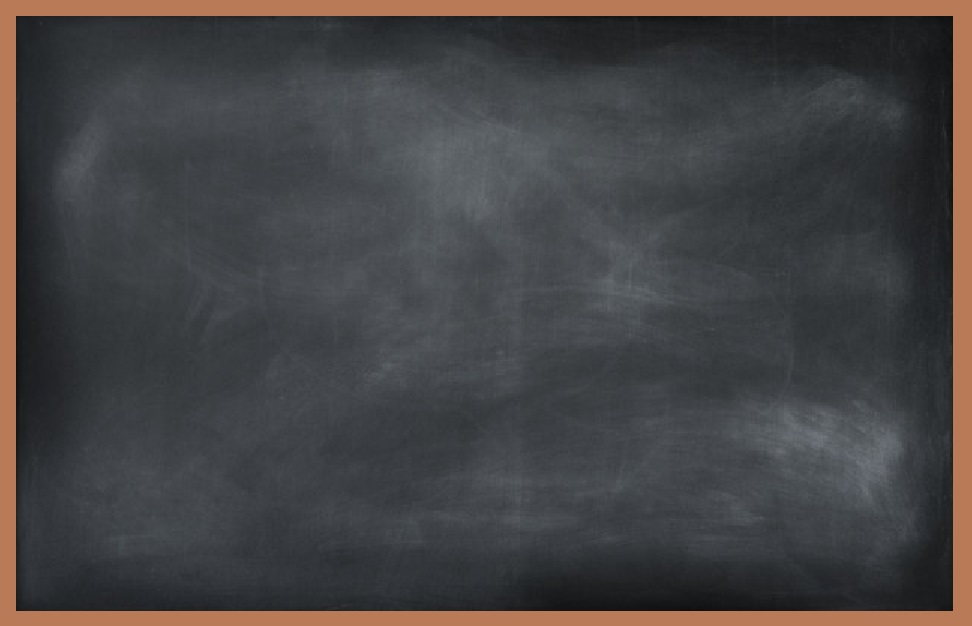 DIVISION WITHOUT REGROUPING
Let us divide 86 by 2

Step 1:   2  86                                          Step 2:   Divide the tens by 2.
                                                                                       4
                                                                                  2   86
                                                                                    − 8
                                                                                       0
Step 3: Copy the ones.                             Step 4: Divide the ones by 2                
                   4                                                                   43
             2    86                                                             2  86                                                          
                 −8                                                                 −8
                   
                    06                                                                 06
                                                                                         −6
                                                                                           0
Check:
Q X DIVISOR + R = D
43 X 2 + 0 = 86

Ans. Q = 43, R = 0
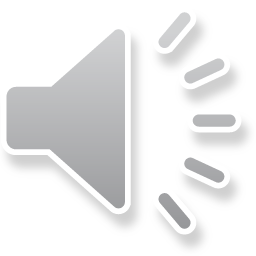 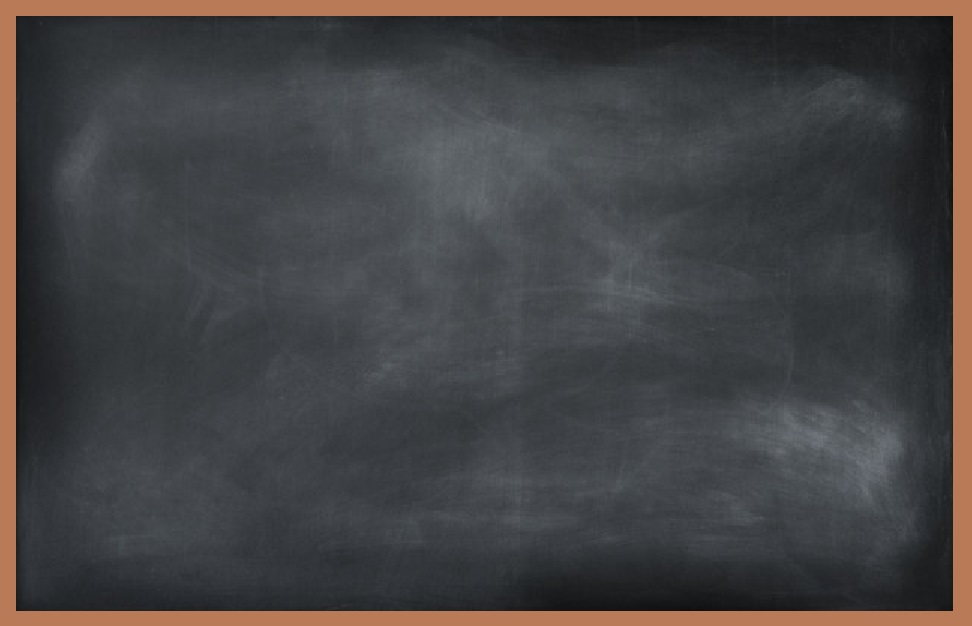 DIVISION WITH REGROUPING
Let us divide 74 by 2

Step 1:   2  74                                          Step 2:   Divide the tens by 2.
                                                                                       3
                                                                                  2   74
                                                                                    − 6
                                                                                       1
Step 3: Copy the ones.                             Step 4: Divide the 14 ones by 2                
                   3                                                                    37
             2    74                                                             2   74                                                          
                 −6                                                                  −6
                   14                                                                  14
                                                                                       −14
                                                                                           0

Check:
Q X DIVISOR + R = D
37 X 2 + 0 = 74
Ans. Q = 37, R = 0
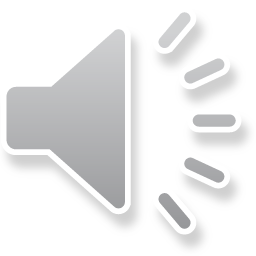 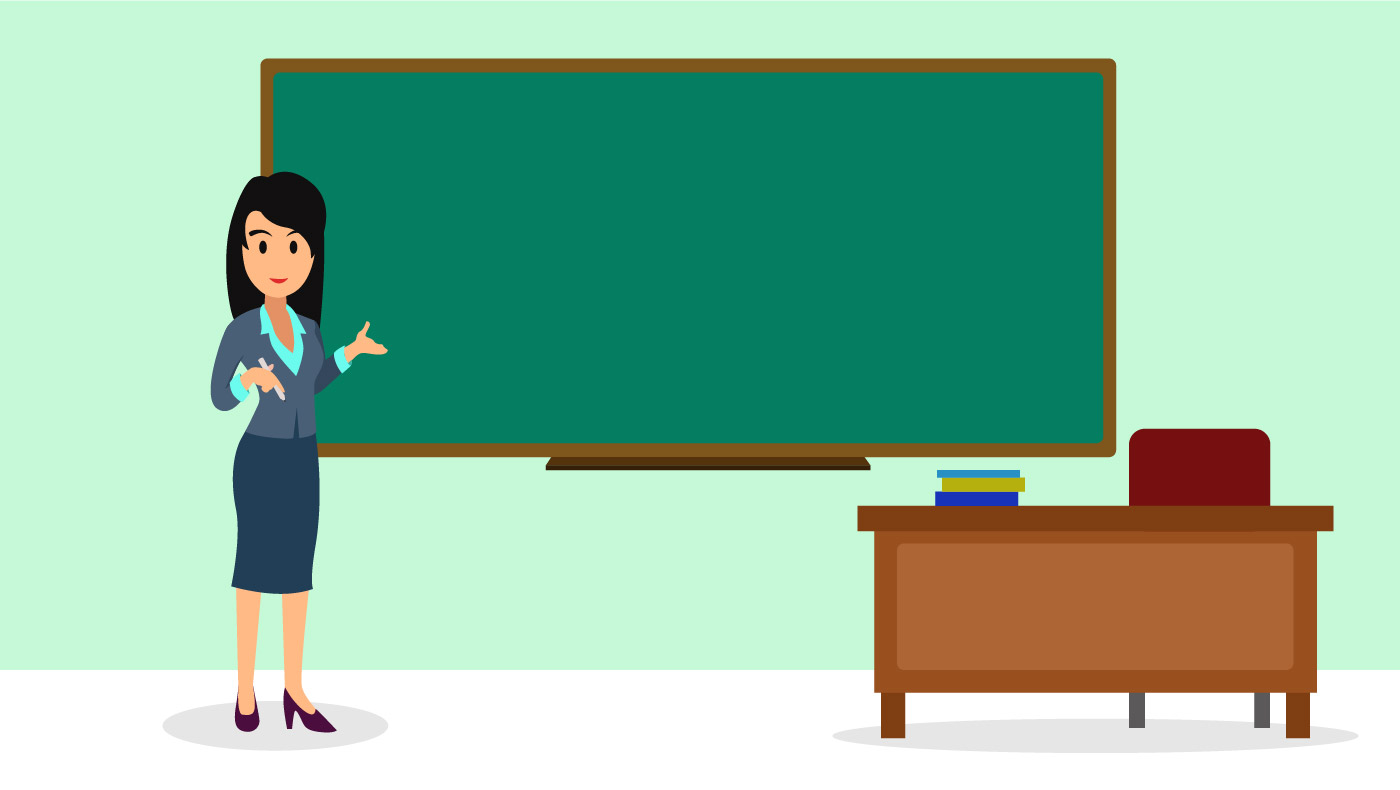 Thank You                            
                 Students!
HAVE A GOOD DAY!
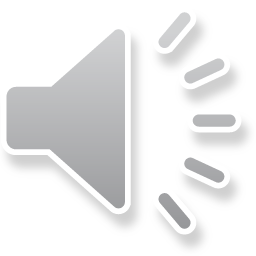